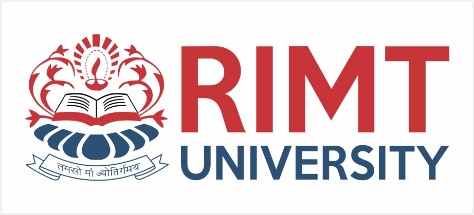 Operating System/ BTCS-2401
Course Name: B.Tech CSESemester: 4th
Prepared by: Er. Jasdeep Singh
1
education for life                              www.rimt.ac.in
Department of Computer Science & Engineering
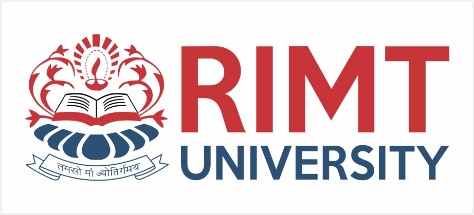 Topic 25th : Distributed System Structures
education for life                              www.rimt.ac.in
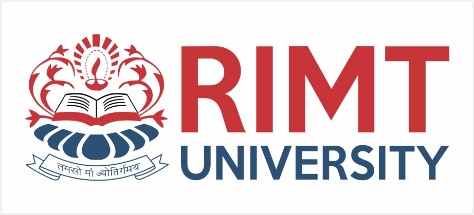 Topics To Be Covered
Distributed system 
Types of Network-Based Operating Systems
Network Structure
Network Topology
education for life                              www.rimt.ac.in
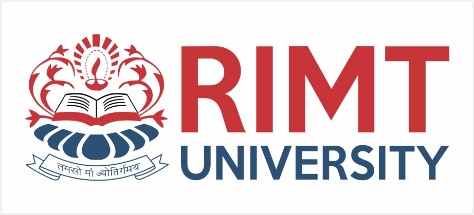 Chapter Objectives
To provide a high-level overview of distributed systems and the networks that interconnect them

To discuss the general structure of distributed operating systems
education for life                              www.rimt.ac.in
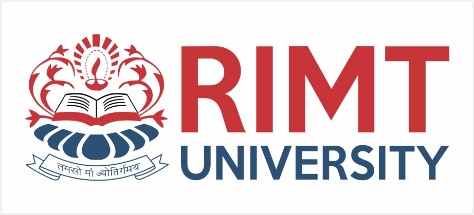 Distributed system
Distributed system is collection of loosely coupled processors interconnected by a communications network

Processors variously called nodes, computers, machines, hosts
Site is location of the processor

Reasons for distributed systems
Resource sharing
sharing and printing files at remote sites
processing information in a distributed database
using remote specialized hardware devices
Computation speedup – load sharing
Reliability – detect and recover from site failure, function transfer, reintegrate failed site
Communication – message passing
education for life                              www.rimt.ac.in
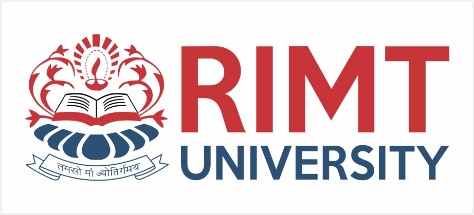 A Distributed System
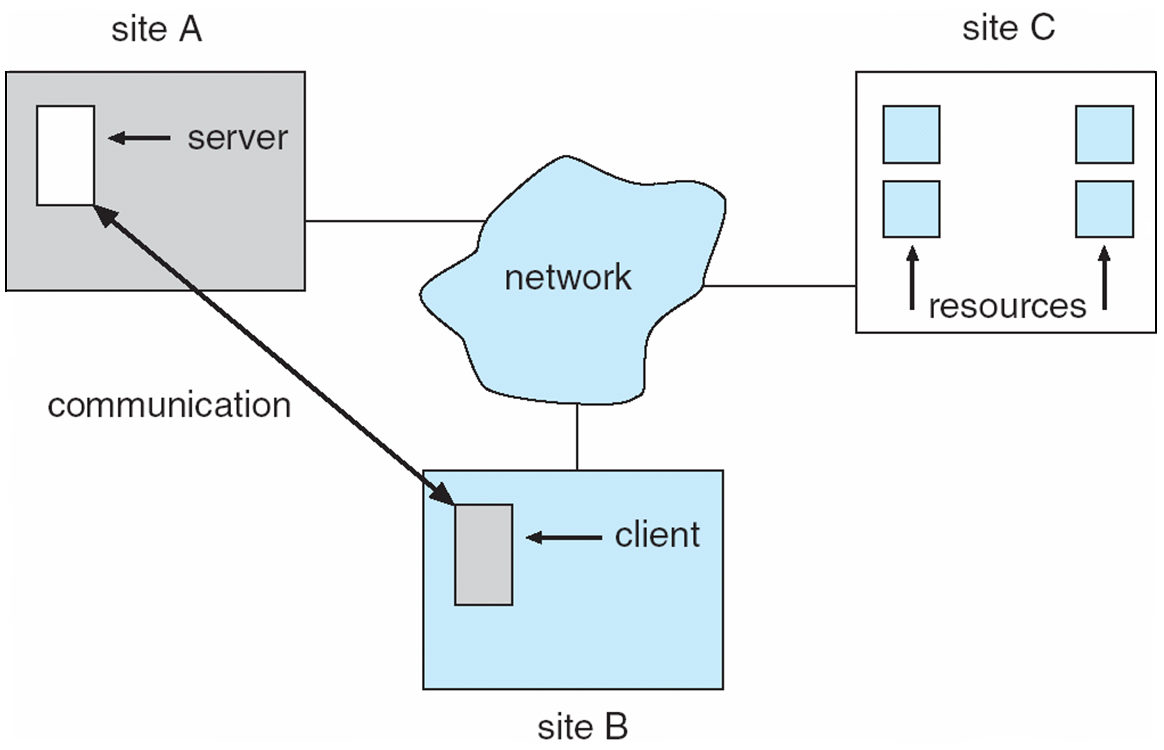 education for life                              www.rimt.ac.in
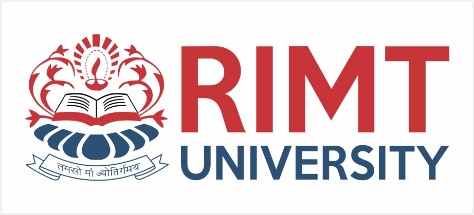 Types of Distributed Operating Systems
Network Operating Systems

Distributed Operating Systems
education for life                              www.rimt.ac.in
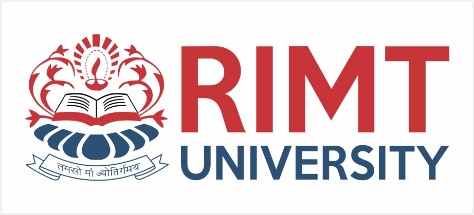 Network-Operating Systems
Users are aware of multiplicity of machines.  Access to resources of various machines is done explicitly by:
Remote logging into the appropriate remote machine (telnet, ssh)
Remote Desktop (Microsoft Windows)
Transferring data from remote machines to local machines, via the File Transfer Protocol (FTP) mechanism
education for life                              www.rimt.ac.in
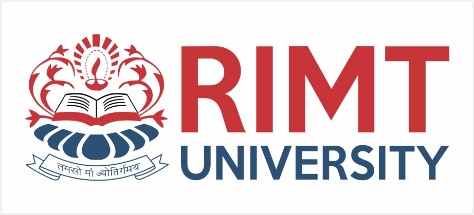 Distributed-Operating Systems
Users not aware of multiplicity of machines
Access to remote resources similar to access to local resources

Data Migration – transfer data by transferring entire file, or transferring only those portions of the file necessary for the immediate task

Computation Migration – transfer the computation, rather than the data, across the system
education for life                              www.rimt.ac.in
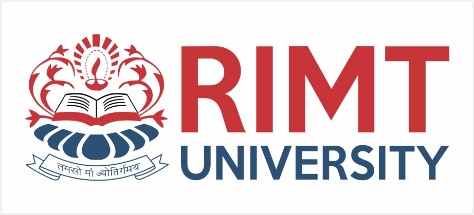 Distributed-Operating Systems (Cont.)
Process Migration – execute an entire process, or parts of it, at different sites
Load balancing – distribute processes across network to even the workload
Computation speedup – sub processes can run concurrently on different sites
Hardware preference – process execution may require specialized processor
Software preference – required software may be available at only a particular site
Data access – run process remotely, rather than transfer all data locally
education for life                              www.rimt.ac.in
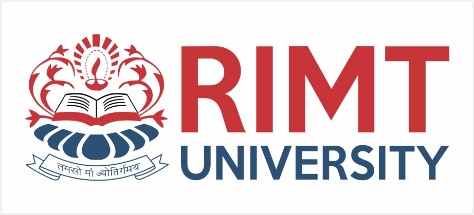 Network Structure
Local-Area Network (LAN) – designed to cover small geographical area.
Multiaccess bus, ring, or star network
Speed  10 – 100 megabits/second
Broadcast is fast and cheap
Nodes: 
usually workstations and/or personal computers 
a few (usually one or two) mainframes
education for life                              www.rimt.ac.in
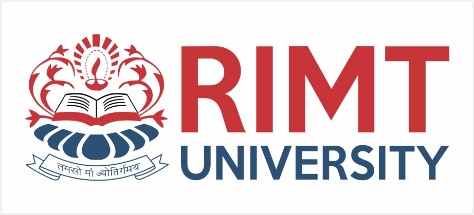 Depiction of typical LAN
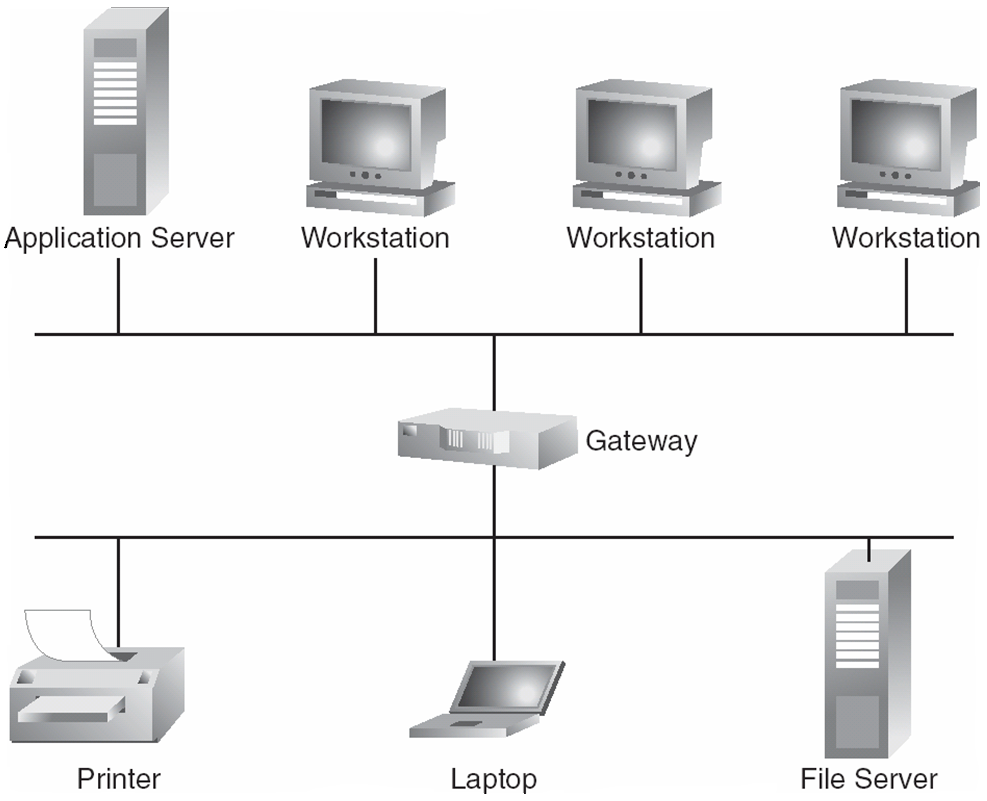 education for life                              www.rimt.ac.in
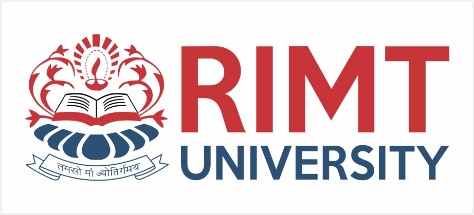 Network Types (Cont.)
Wide-Area Network (WAN) – links geographically separated sites
Point-to-point connections over long-haul lines (often leased from a phone company)
Speed  1.544 – 45  megabits/second
Broadcast usually requires multiple messages
Nodes: 
usually a high percentage of mainframes
education for life                              www.rimt.ac.in
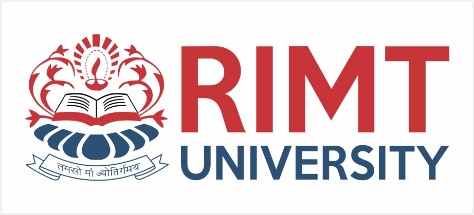 Communication Processors in aWide-Area Network
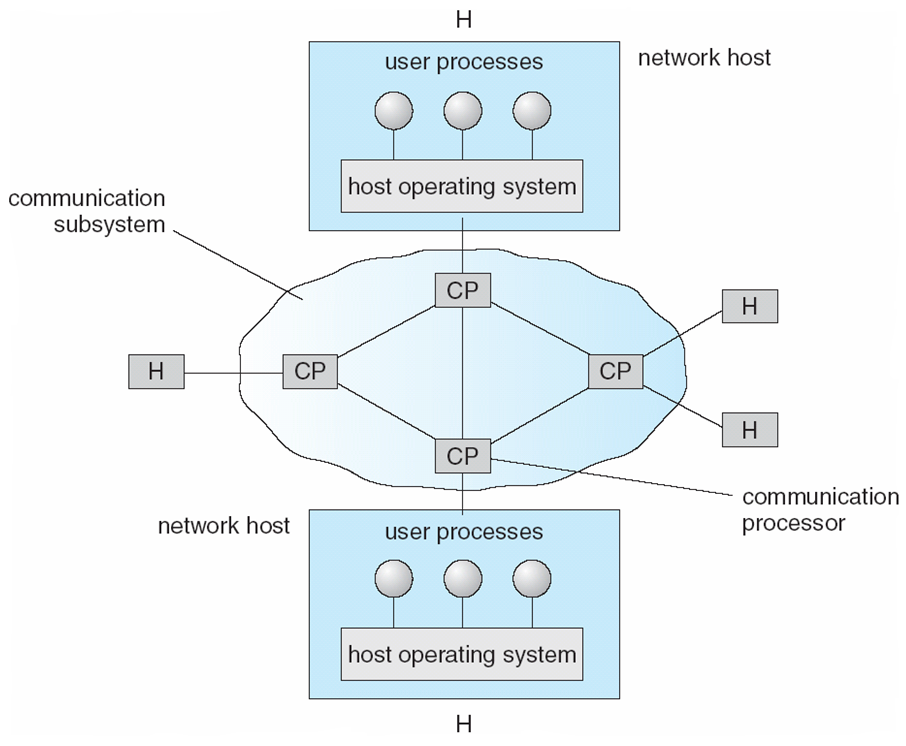 education for life                              www.rimt.ac.in
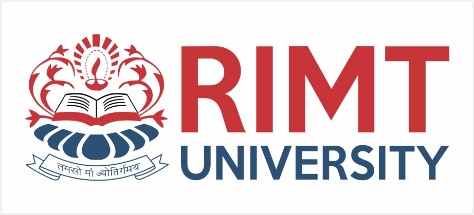 Network Topology
Sites in the system can be physically connected in a variety of ways; they are compared with respect to the following criteria:
Installation cost -  How expensive is it to link the various sites in the system?
Communication cost -  How long does it take to send a message from site A to site B?
Reliability -   If a link or a site in the system fails, can the remaining sites still communicate with each other?

The various topologies are depicted as graphs whose nodes correspond to sites
An edge from node A to node B corresponds to a direct connection between the two sites

The following six items depict various network topologies
education for life                              www.rimt.ac.in
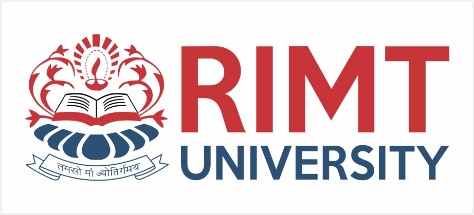 Network Topology
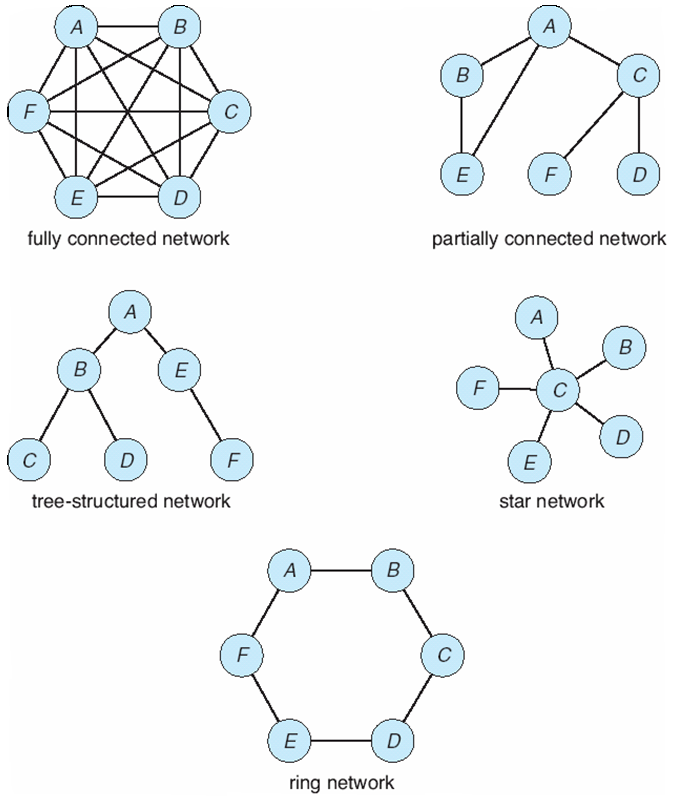 education for life                              www.rimt.ac.in
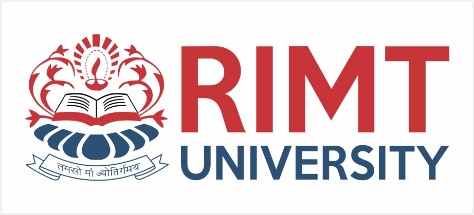 Summary
Distributed system 
Types of Network-Based Operating Systems
Network Structure
Network Topology
education for life                              www.rimt.ac.in
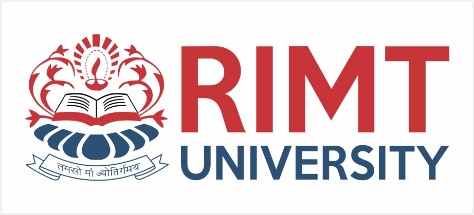 Topics To Be Next Covered
System Characteristics	
Features of Real-Time Systems
Implementing Real-Time Operating Systems
Real-Time CPU Scheduling
An Example: Vx Works 5.x
education for life                              www.rimt.ac.in
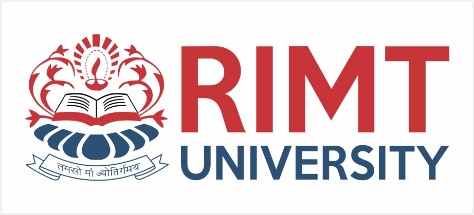 References
Silberschatz and Peter B. Calvin, “Operating System Concepts" Addison Wesley Publishing Company
 Dhamdhere, “Systems Programming & Operating Systems Tata McGraw Hill
education for life                              www.rimt.ac.in